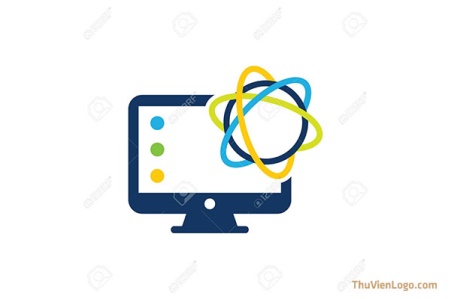 PHÒNG GIÁO DỤC VÀ ĐÀO TẠO THÀNH PHỐ QUY NHƠNTRƯỜNG TH NHƠN HỘI
Chaøo möøng quyù thaày coâ.
Veà döï giôø thaêm lôùp 4A 
Môn: Tin học
Giáo viên: Đặng Thị Ngọc
Năm học: 2023-2024
Hát và nhảy theo bài“Dreamer”
KHỞI ĐỘNG
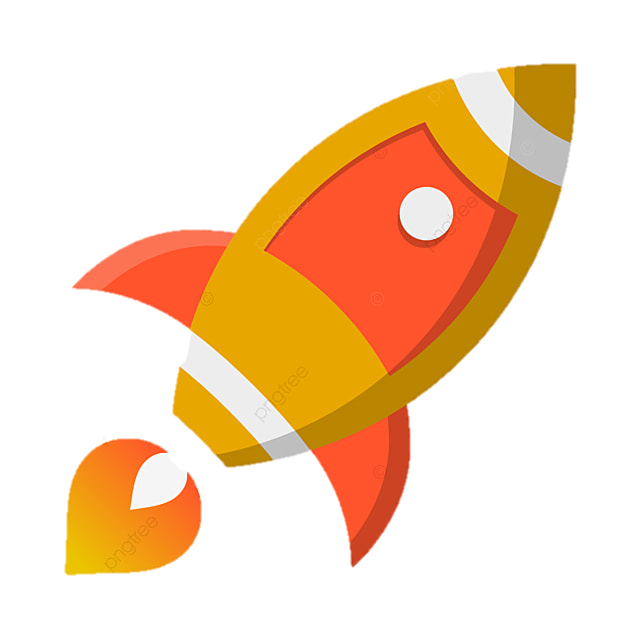 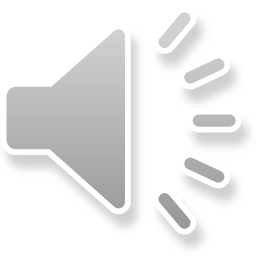 TRÒ CHƠI CÂU CÁ
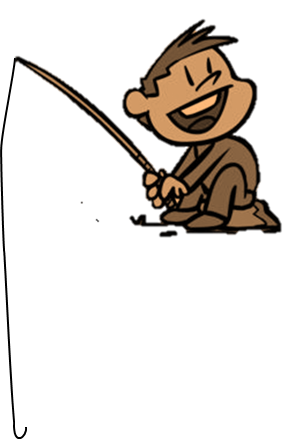 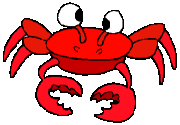 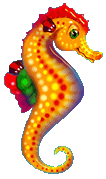 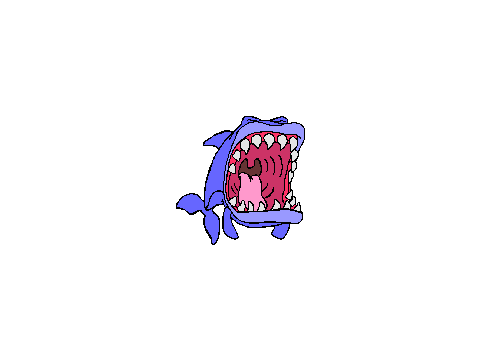 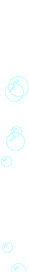 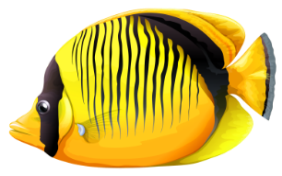 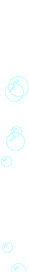 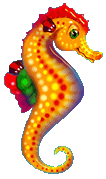 Bắt đầu
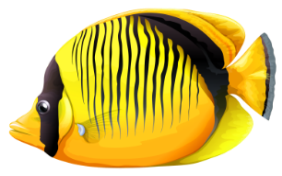 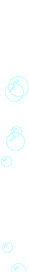 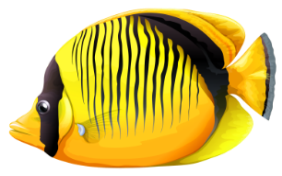 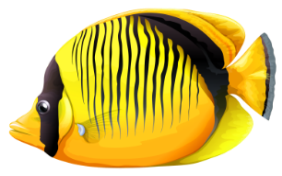 Câu 1: Trong môi trường lập trình Scatch, vùng nào để thêm nhân vật?
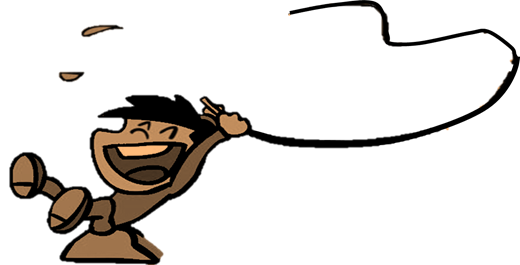 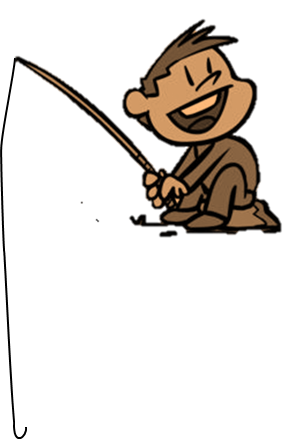 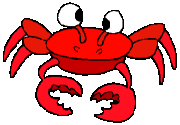 B. Vùng thư viện lệnh
C. Vùng nhân vật
A. Vùng phông nền
D. Vùng sân khấu
C. Vùng nhân vật
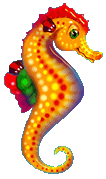 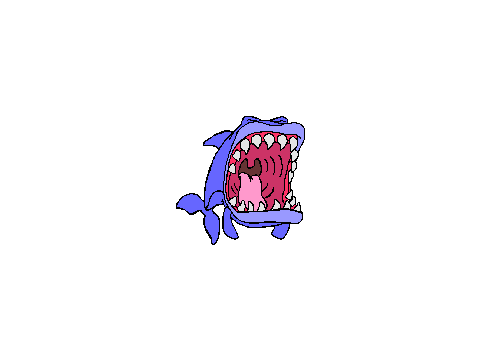 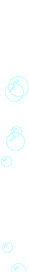 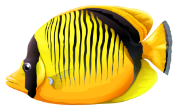 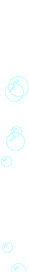 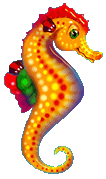 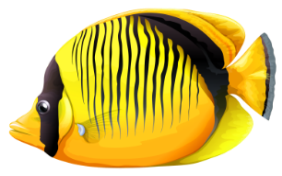 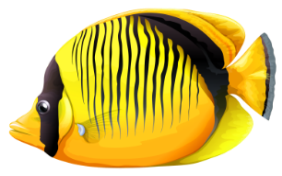 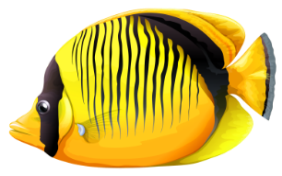 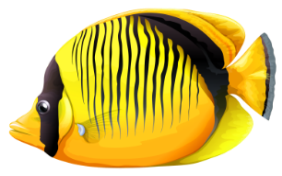 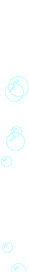 Câu 2: Trong môi trường lập trình Scatch, để xóa nhân vật em làm như thế nào?
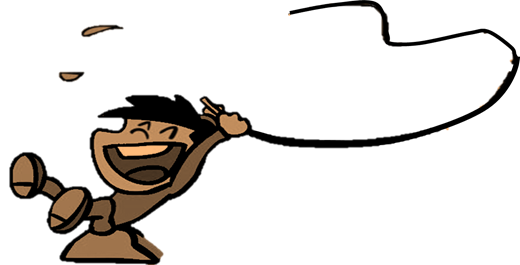 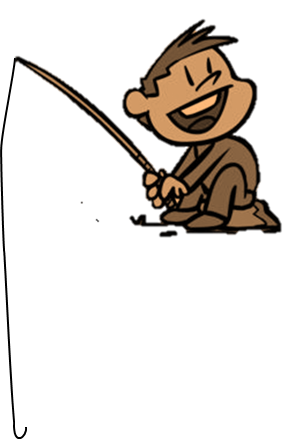 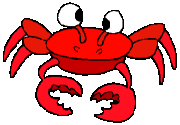 D. Chọn nhân vật và nhấn dấu x
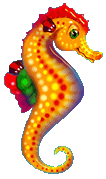 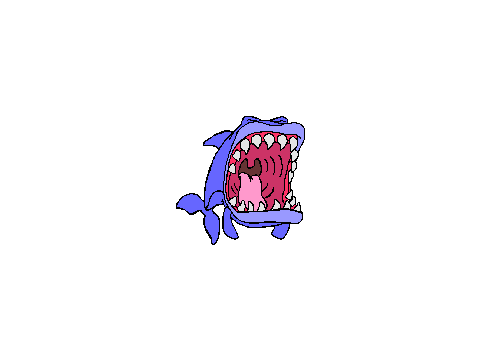 A. Chọn nhân vật và nhấn dấu =
C. Chọn nhân vật và nhấn dấu +
B. Chọn nhân vật và nhấn dấu -
D. Chọn nhân vật và nhấn dấu x
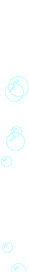 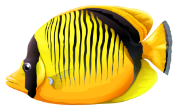 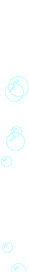 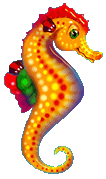 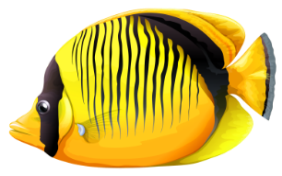 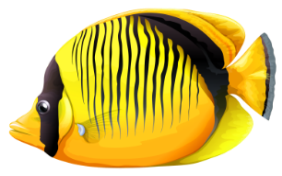 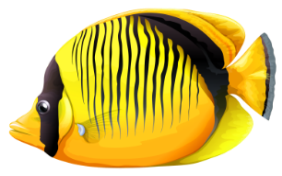 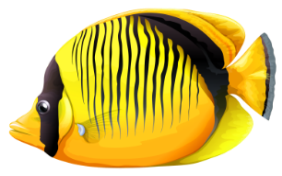 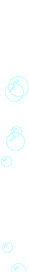 Em hãy mô tả 1 số chuyển động của các nhân vật trong một số trò chơi hoạt hình mà em biết?
Đi thẳng, xoay tròn, bay…
Thứ ba ngày 16 tháng 04 năm 2024
Môn: Tin Học
TIẾT 31
BÀI 5: TẠO CHƯƠNG TRÌNH CÓ NHÂN VẬT CHUYỂN ĐỘNG
KHÁM PHÁ
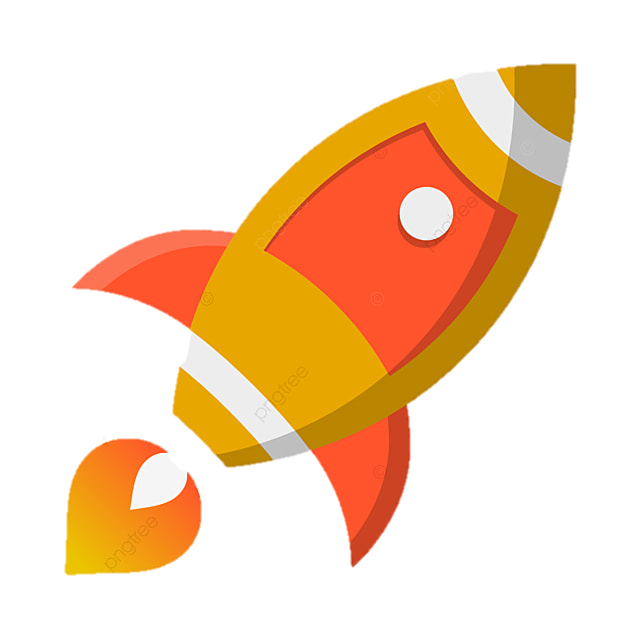 Bài 5: Tạo chương trình có nhân vật chuyển động
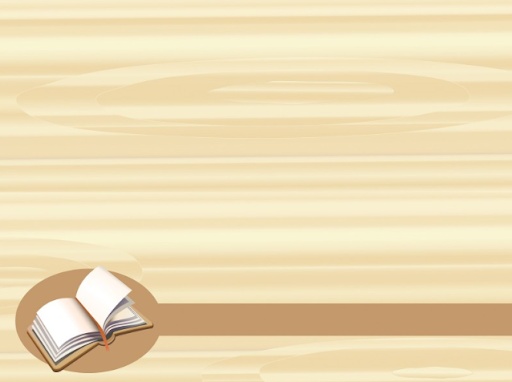 Mục tiêu bài học
Học xong bài này các em sẽ biết được:
Sử dụng được các lệnh trong nhóm lệnh Chuyển động để điều khiển nhân vật chuyển động, xoay.
Tạo được chương trình có nhân vật chuyển động đơn giản.
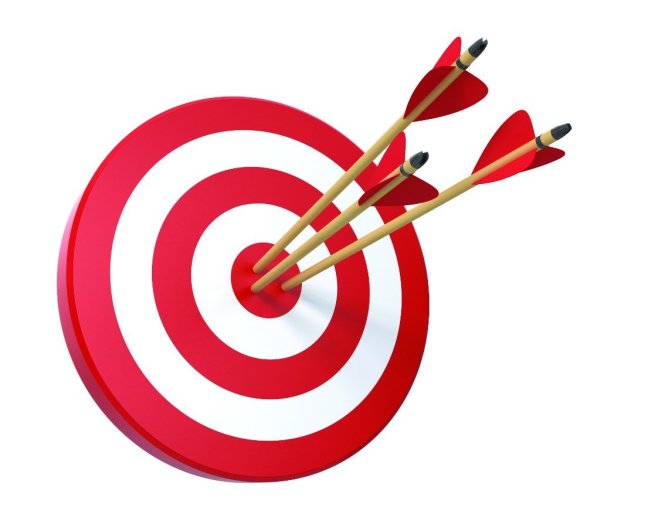 Bài 5: Tạo chương trình có nhân vật chuyển động
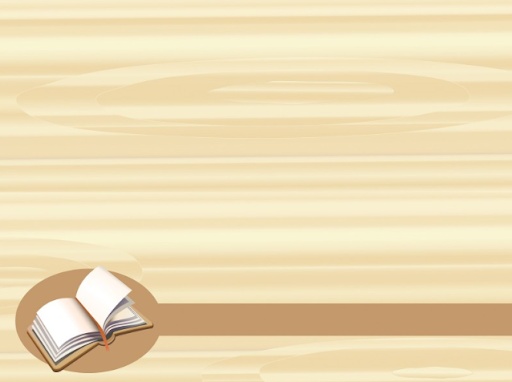 Nội dung bài học
1. Nhóm lệnh chuyển động
2. Tạo chương trình khám phá đại dương
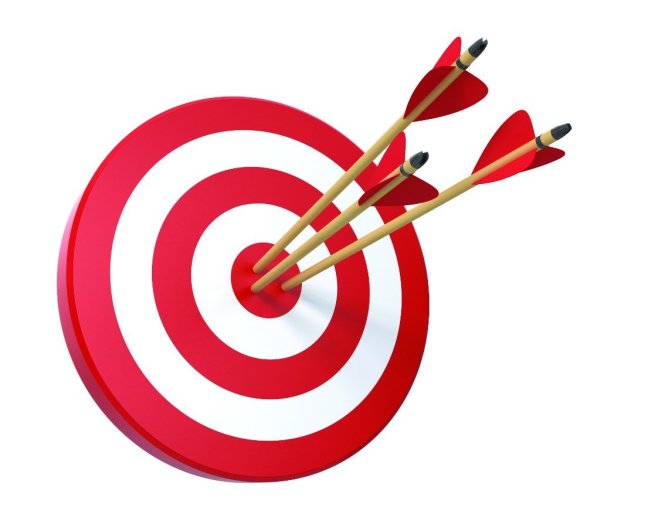 Bài 5: Tạo chương trình có nhân vật chuyển động
Hoạt động 1.  Nhóm lệnh chuyển động
Em quan sát các lệnh trong Bảng 1 và cho biết lệnh nào làm nhân vật thay đổi vị trí, lệnh nào làm nhân vật xoay?
Thảo luận nhóm đôi
Em quan sát các lệnh trong Bảng 1 và cho biết lệnh nào làm nhân vật thay đổi vị trí, lệnh nào làm nhân vật xoay?
Bài 5: Tạo chương trình có nhân vật chuyển động
Hoạt động 1.  Nhóm lệnh chuyển động
Các lệnh làm nhân vật thay đổi vị trí:
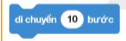 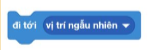 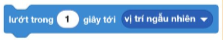 Các lệnh làm nhân vật  xoay
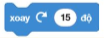 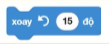 Bài 5: Tạo chương trình có nhân vật chuyển động
Hoạt động 1.  Nhóm lệnh chuyển động
Em có thể sử dụng các lệnh trong nhóm chuyển động để điều khiển nhân vật chuyển động, xoay theo mấy kiểu?
Em có thể sử dụng các lệnh trong nhóm chuyển động để điều khiển nhân vật chuyển động, xoay theo nhiều kiểu khác nhau.
KẾT LUẬN
Em có thể sử dụng các lệnh trong nhóm lệnh Chuyển động để lập trình điều khiển các nhân vật chuyển động, xoay theo nhiều kiểu khác nhau.
Bài 5: Tạo chương trình có nhân vật chuyển động
Hoạt động 2.  Tạo chương trình khám phá đại dương
Quan sát và cho biết trong sân khấu có những nhân vật nào?
Nhân vật Cá và Sao biển
Bài 5: Tạo chương trình có nhân vật chuyển động
Hoạt động 2.  Tạo chương trình khám phá đại dương
Yêu cầu của chương trình khám phá đại dương là gì?
Bài 5: Tạo chương trình có nhân vật chuyển động
Hoạt động 2. Tạo chương trình khám phá đại dương
Nêu kịch bản của nhân vật cá?
Bài 5: Tạo chương trình có nhân vật chuyển động
Hoạt động 2.  Tạo chương trình khám phá đại dương
Cách lập trình cho nhân vật Cá
Bài 5: Tạo chương trình có nhân vật chuyển động
Hoạt động 2.  Tạo chương trình khám phá đại dương
Để tạo chương trình Khám phá đại dương, em thực hiện các bước nào?
Thảo luận nhóm đôi
Bài 5: Tạo chương trình có nhân vật chuyển động
Hoạt động 2.  Tạo chương trình khám phá đại dương
Để tạo chương trình Khám phá đại dương, em thực hiện các bước nào?
Bước 1: Tìm hiểu yêu cầu
Bước 2: Dựa trên kịch bản của nhân vật Cá, xây dựng kịch bản của nhân vật Sao biển.
Bước 3: Thêm nhân vật Cá, Sao biển và phông nền như ở Hình 1.
Bước 4: Lập trình cho nhân vật Cá theo hướng dẫn.
Bước 5: Lập trình cho nhân vật sao biển theo kịch bản
KẾT LUẬN
Em có thể tạo chương trình với các nhân vật chuyển động, xoay.
LUYỆN TẬP
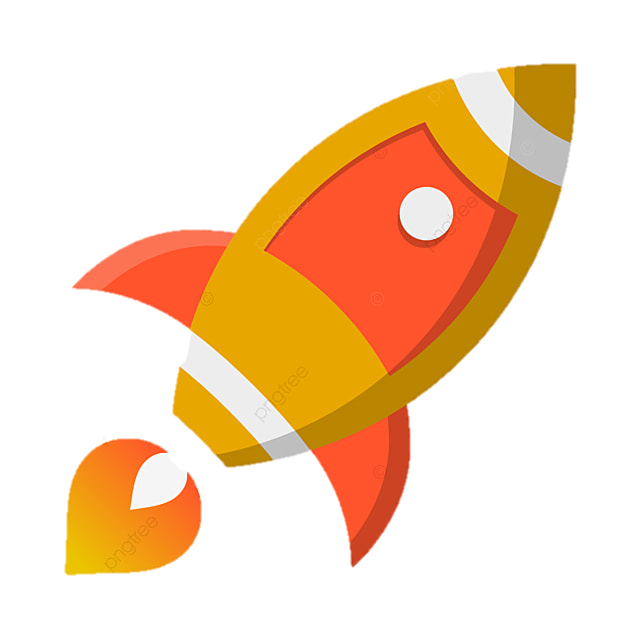 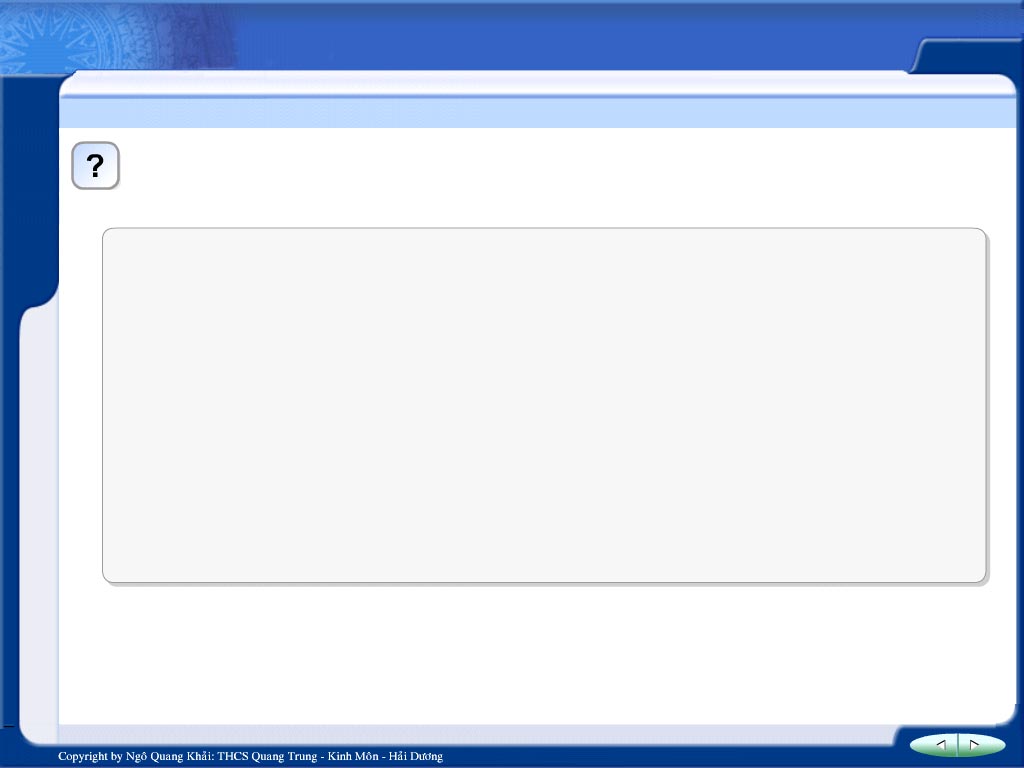 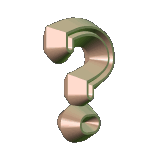 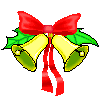 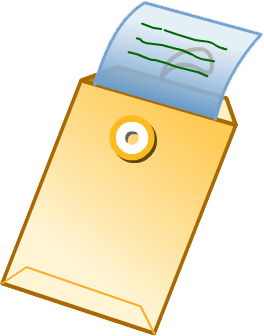 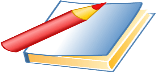 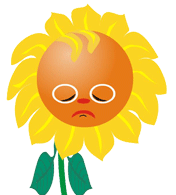 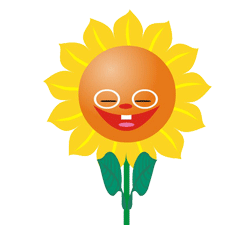 Tiếc quá …! Bạn chọn sai rồi !
Đáp án
Làm lại
Hoan hô . Bạn chọn đúng rồi !
LUYỆN TẬP
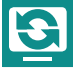 Trong Scratch để nhân vật xoay về phía trái trên vùng sân khấu ta dùng lệnh nào?
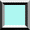 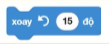 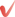 .
.  
. 
.
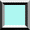 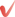 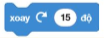 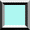 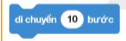 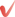 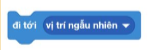 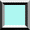 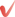 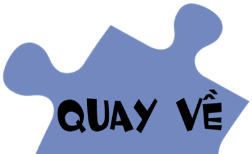 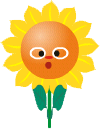 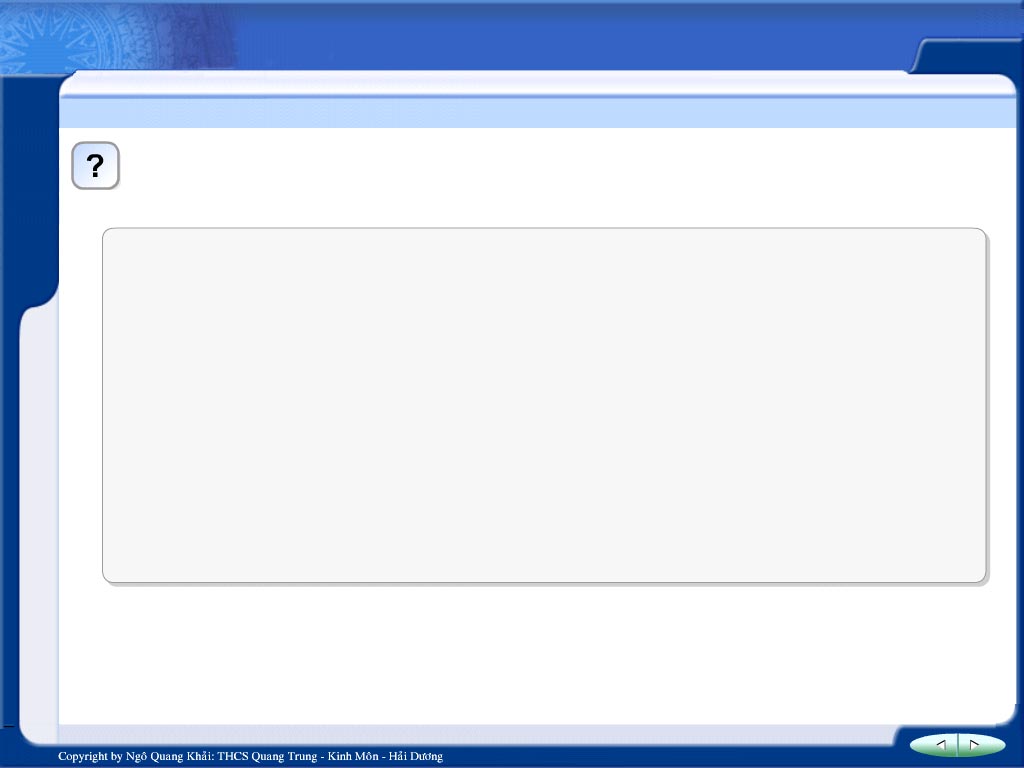 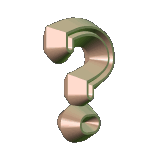 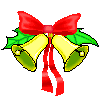 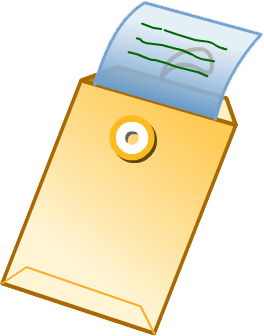 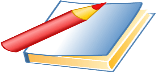 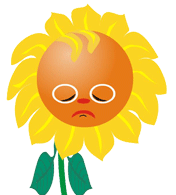 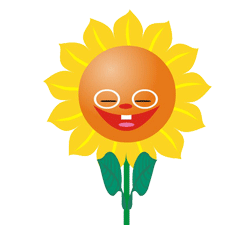 Tiếc quá …! Bạn chọn sai rồi !
Đáp án
Làm lại
Hoan hô . Bạn chọn đúng rồi !
LUYỆN TẬP
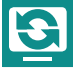 Trong Scratch để nhân vật thay đổi vị trí trên vùng sân khấu ta dùng lệnh nào?
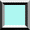 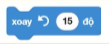 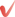 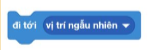 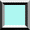 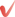 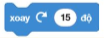 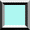 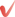 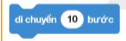 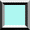 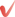 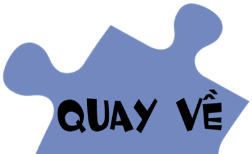 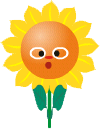 VẬN DỤNG
CÙNG NHAU THI ĐUA
Hãy tạo chương trình có 1 nhân vật Quả bóng, mỗi khi nháy chuột vào quả bóng, nó sẽ di chuyển từ từ đến vị trí ngẫu nhiên trong 2 giây.
GHI NHỚ
Nhóm lệnh Chuyển động chứa các lệnh điều khiển nhân vật chuyển động xoay theo nhiều cách khác nhau.
DẶN DÒ
Về nhà học thuộc ghi nhớ
Xem trước bài “ Tạo chương trình có nhân vật thay đổi kích thước, màu sắc”
CHÚC SỨC KHỎE QUÝ THẦY CÔ
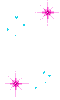 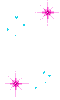 Chúc các em chăm ngoan, học giỏi